Lecture 2: Bio-molecules
What is Life Made of?
Everything is made up of atoms.

Living things are made up of cells.

Cells are made up of atoms.
Bio-molecules
Structure of Water

Organic molecules
       Carbohydrates
           Lipids
           Proteins
           Nucleic acids
I- Water
Life exists on Earth because of the abundant liquid water.
Water has been referred to as the universal solvent.
Aqueous solutions: are solutions that have materials dissolved in water)  
So, it has slightly positive and a slightly                           negative sides.
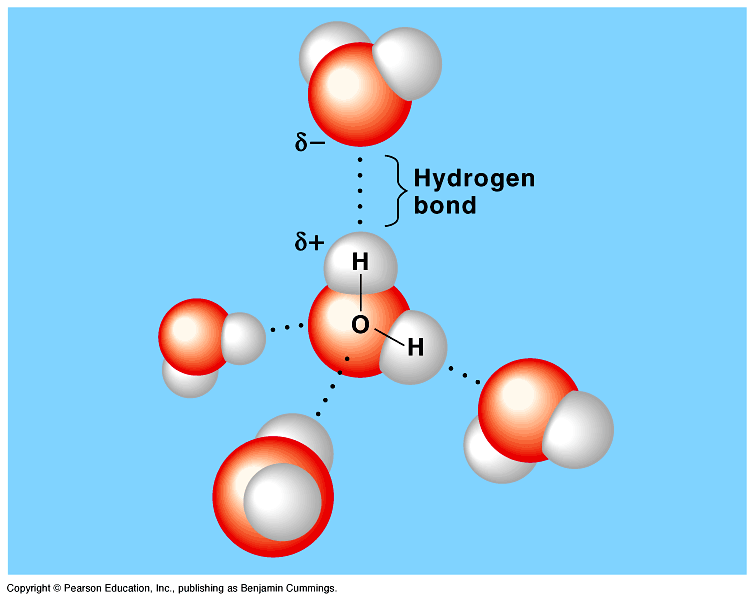 Types of solutions
Hydrophilic (Glucose):
Is any substance that has an affinity for water>
Hydrophobic (Lipid):
Is the substances that have no affinity for water. Because they have non-ionic and non-polar covalent bonds.
Thus, water molecules cannot form hydrogen bonds with these molecules.
Amphipathic (Phospholipid):
Has end with affinity for water and the other end with no affinity for water

The Hydrophobic molecules are the major components of cell membranes.
[Speaker Notes: Components but not ingredients]
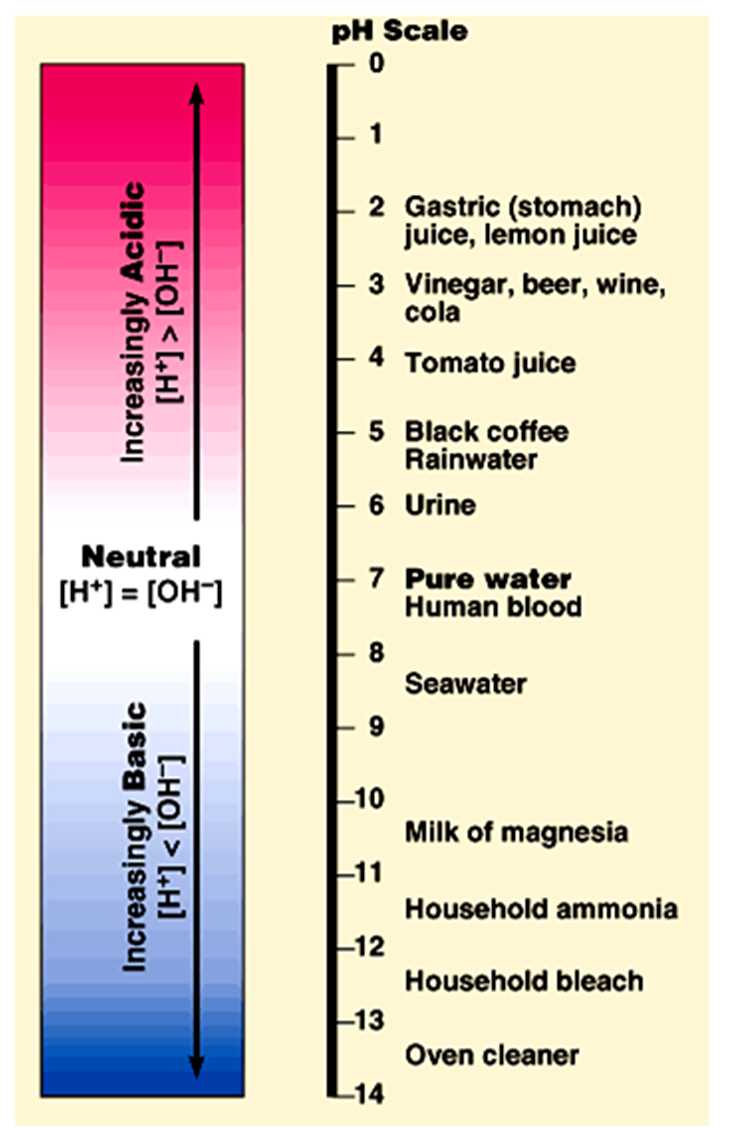 Organisms are sensitive to changes in pH
The acid:
   Is a substance that increases the hydrogen ion (H+) concentration in a solution.

When hydrochloric acid is added to water, hydrogen ions dissociate from chloride ions:
HCl          H+ + Cl-

Addition of an acid makes a solution more acidic.




The base:
Is any substance that reduces the hydrogen ion concentration in a solution.
Some bases reduce H+ directly by accepting hydrogen ions.
Other bases reduce H+ indirectly by releasing OH- that combines with H+ to form water.
       NaOH → Na+ + OH-		  OH- + H+ → H2O

Solutions with more OH- than H+ are basic solutions.
2. Biomolecules
Carbohydrates
Lipids
Proteins
Nucleic Acids
4 main molecules involved in life
أحادى
عديد
ثنائى
(Carbohydrates, Lipids, Proteins and nucleic acids)
Mono-mer
Di-mer
Poly-mer
Polymer is a long molecule consists of a chain of similar building molecules (monomers) covalently bounded together.
Polymer can be built up by linking its monomers by dehydration (removing H2O).
Polymer can be broken down to its monomers by hydrolysis (adding H2O).
Monomers
Macromolecule
Carbohydrates

Lipids

Proteins

Nucleic acids
Monomer
Monosaccharide (sugar)
Hydrocarbon chains

Amino acids

Nucleotides
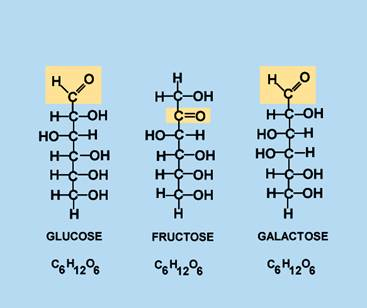 Carbohydrates
Made of: carbon, hydrogen, and oxygen atoms

Function: provide living things with energy

Examples: sugars and starches (corn, rice, potato, wheat)
[Speaker Notes: Function but not job 
Wheat but not bread]
Polysaccharides
Consist of few hundreds to few thousands of monosaccharides.
They are two types:
1- Storage Provide sugar for cell by hydrolysis. 
 as Starch (in plants) and  Glycogen (in animals) 
2- Structural Serve as building materials for the organism. 
 as Cellulose in plants (cell wall) and Chitin in the cuticle of insects
[Speaker Notes: Consist but not Consisted]
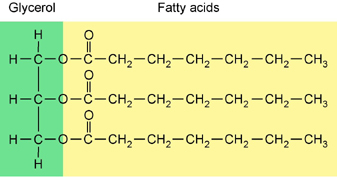 Lipids
Made of: long chains of carbon and hydrogen atoms (with some oxygen).

Function: store energy, repel water

Examples: fats and oils (butter, cheese, oil)
A)- Saturated Fats
The Fatty acid components are saturated (there is no double bonds between the carbons. All C are linked with H.  
Thus, it is saturated with H. 
Most animal fats are saturated.  
They are solid at room temperature.
* Saturated fats-rich diet results in Atherosclerosis.
B)- Un-saturated Fats
These double bonds are formed by the removal of H atoms.
Most vegetable fats (oils) and fish fats are unsaturated.  
* They are liquid at room temperature.
They can be synthetically converted to saturated (solid) by adding H   (Hydrogenation).
Phospholipids      Are major components of cell membranes
Phospholipids have two fatty acids attached to glycerol and a phosphate group at the third position.
The phosphate group carries a negative charge.
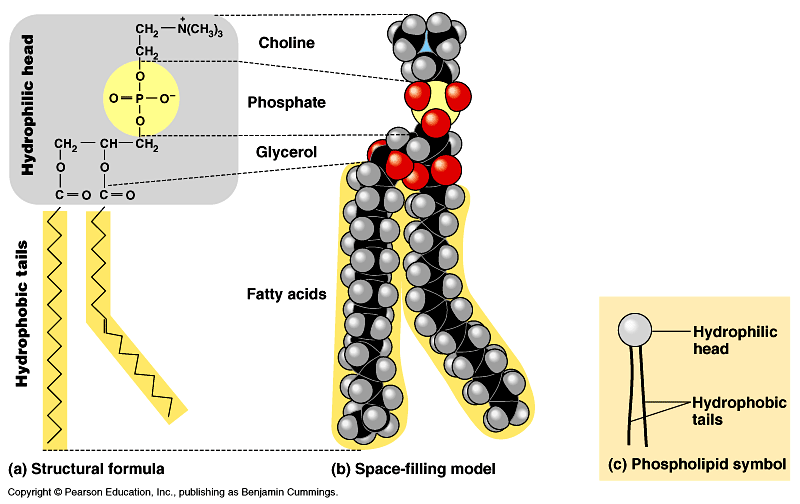 The fatty acid tails are hydrophobic, but the phosphate group and its attachments form a hydrophilic head.
Thus, it is amphipathic
13
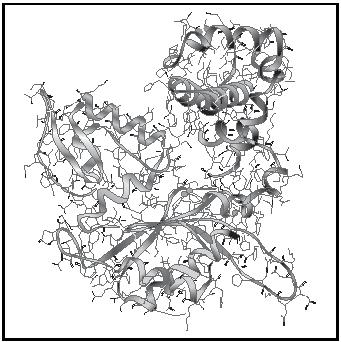 Proteins
Made of: Nitrogen, Carbon, Hydrogen, and other atoms

Function: Many different jobs in our bodies include structural support, storage, transport of other substances, intercellular signaling, movement, and defense against microbes.

Examples: enzymes, muscles, hair
Nucleic Acids
Made of: Phosphorous, Carbon, Nitrogen, Oxygen, and Hydrogen atoms

Function: Store genetic information

Examples: DNA, RNA
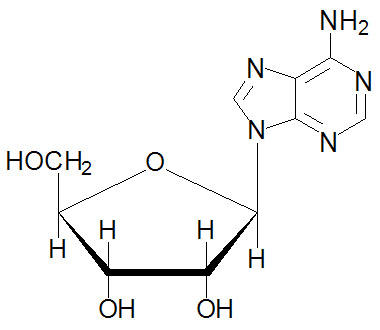